LE BATEAU PIRATE
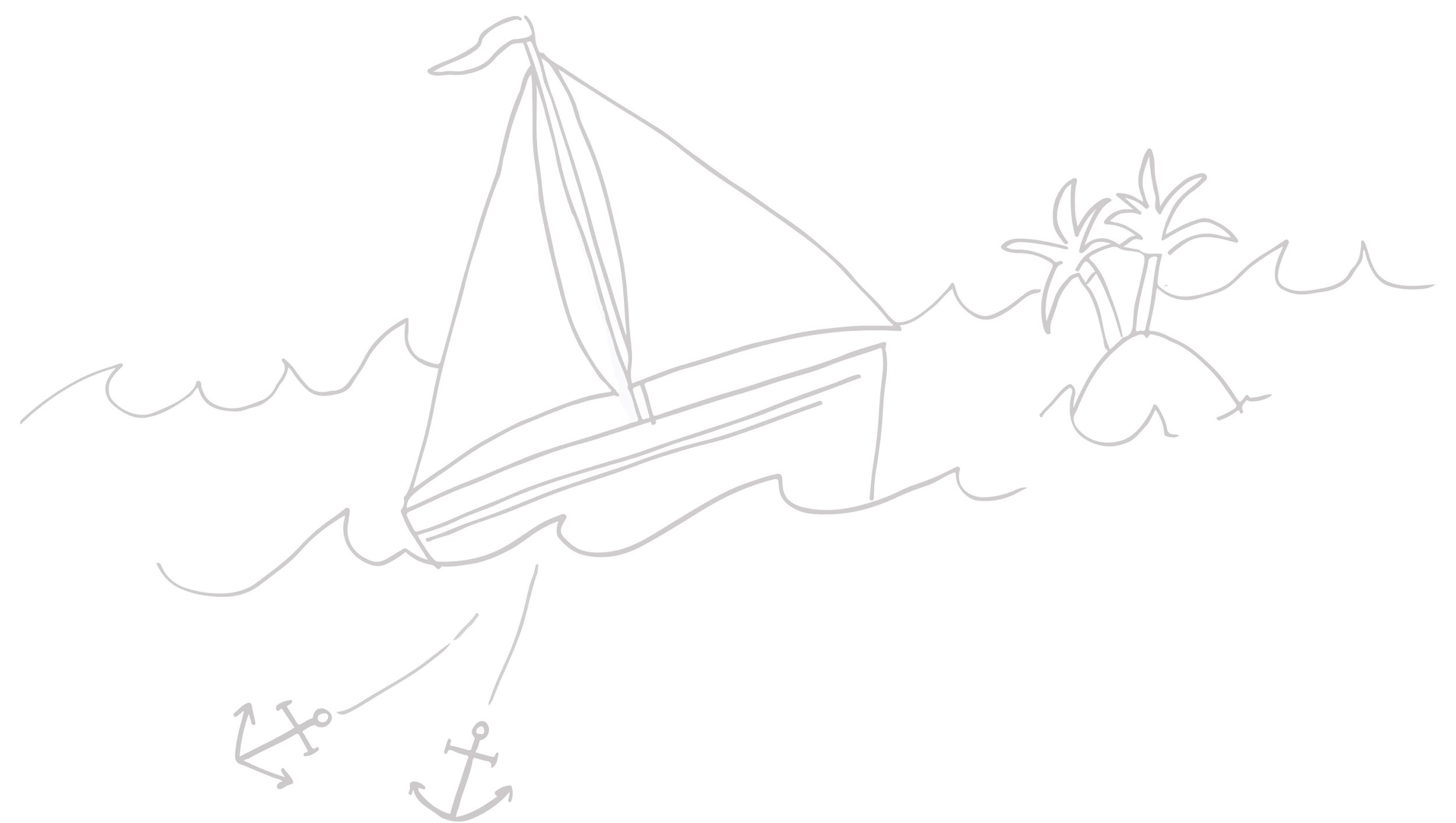 Les adjuvant.e.s
L’équipe
Les objectifs
Les freins
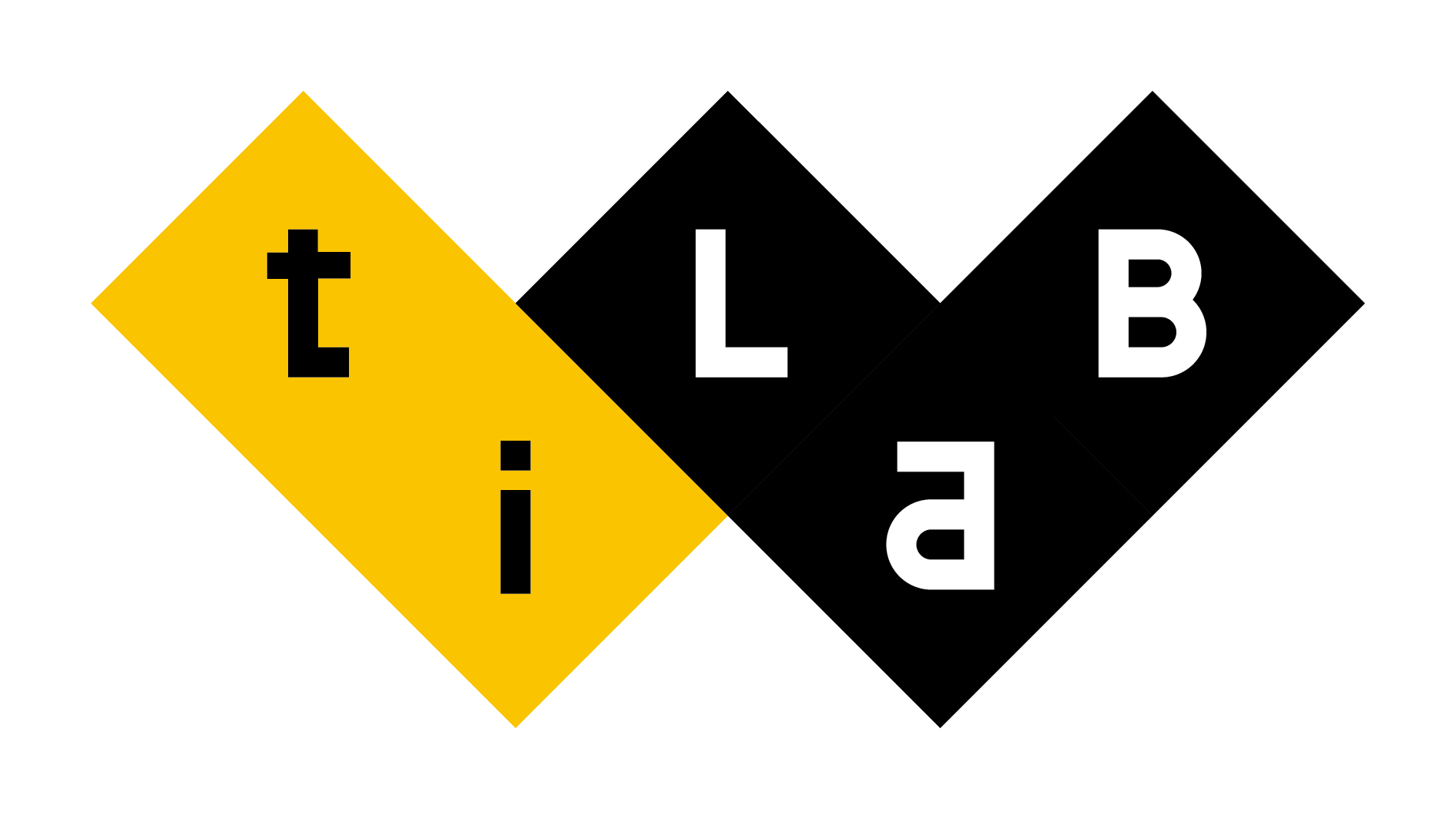 PICTO NAS TH
CC-BY-SA